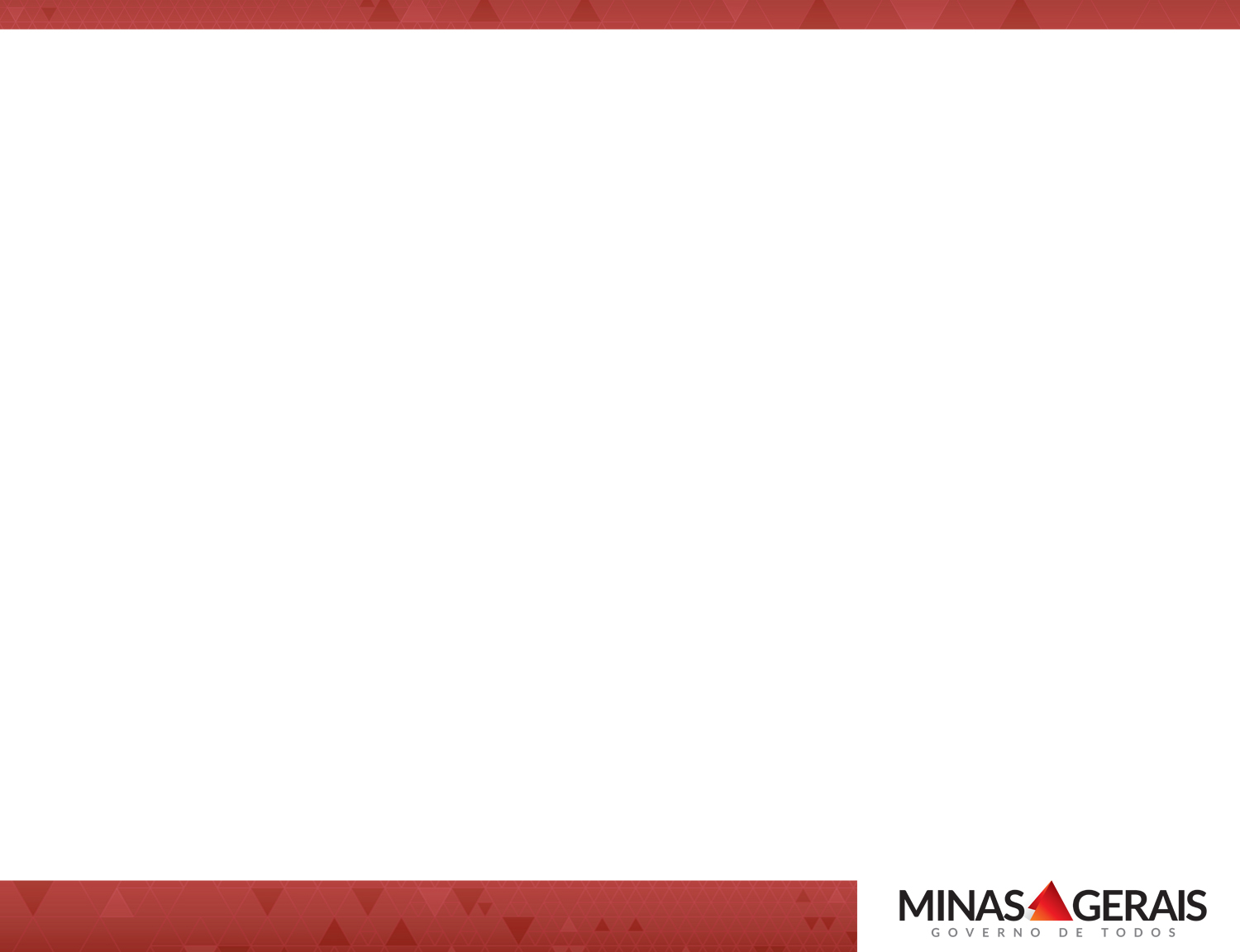 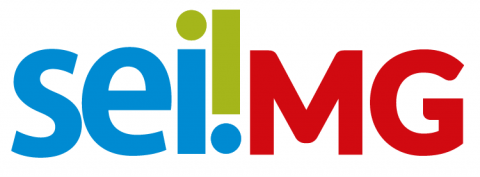 Sei Avançado
Sei não é e-mail
SEI++
Base de Conhecimento
Dicas sobre bloco de assinatura
Bloco interno e bloco de reunião
Duplicar processo
Anexar processo x Vincular processo
Repositório de documentos
Pontos de controle
Texto padrão e documento modelo
Acompanhamento Especial
Retorno programado
Estatísticas do SEI
Tipo de assinatura no contato
Auditoria
Gestão e preenchimento de contatos
Peticionamento comum, intercorrente e usuário externo
Sei não é e-mail
As comunicações por e-mail devem continuar para:
agendamentos de reuniões;
troca de informações;
dúvidas de trabalho entre as áreas;
boletins; e demais campanhas internas.
SEI++
Extensão do Chrome e Firefox que dá “superpoderes” ao SEI

planejamento.mg.gov.br/sei

Acesso no menu “configurações do sistema”
SEI++
Prazo de Atendimento: inclui na tela de Controle de Processo a coluna “Prazo” e realiza o controle do prazo de atendimento se for atribuído Marcador sobre o processo com o texto iniciando no formato "ATE dd/mm/aaaa";
Quantidade de Dias: inclui na tela de Controle de Processo a coluna “Dias” e realiza o controle do prazo de atendimento se for atribuído Marcador sobre o processo com o texto iniciado formato “dd/mm/aaaa”.
Ordenação das tabelas: Não possui opção de configuração e é ativada por padrão nas tabelas de controle de processos.
Tema preto (SEI Black): Deixa o SEI com estilo preto tipo alto contraste.
Checar bloco de assinaturas: Faz a checagem se tem algum bloco de assinaturas e mostra na tela inicial.
Menu do sistema suspenso: Altera a aparência e localização do menu do SEI, que aparecerá ao clicar no logo do SEI.
SEI++
Click menos: Faz o autopreenchimento dos dados em novos documentos externos.
Funcionalidades de filtragem e pesquisa de processos na tela de controle (VERSÃO 3.0)
Retirar sobrestamento e reabrir processos que estão nos blocos (Assinatura, Reunião, Interno) (VERSÃO 3.0)
Mostrar conteúdo da anotação do processo na árvore de processo. (Exibe a anotação no Estilo bloco adesivo). (VERSÃO 3.1)
Funcionalidade que permite colorir processos por palavras chaves da especificação. ( *** NOVO *** VERSÃO 3.2)
Base de Conhecimento
São procedimentos para a instrução do processo 
Qualquer usuário pode criar uma base de conhecimento
Esta base de conhecimento deve ser liberada para uso
É possível atualizar as versões do procedimento
Enviar Processo x Bloco de Assinatura
Enviar processo
Permite que outras unidades adicionem documentos no processo
Não permite que outras unidades alterem os documentos já adicionados
Bloco de assinatura
Permite que outras unidades alterem os documentos inseridos
Não permite que outras unidades adicionem documentos no processo
Dicas sobre Bloco de Assinatura
Documentos não assinados
Útil para edição de documentos entre setores;
Todos os integrantes do bloco podem editar o documento;
É necessário clicar no processo para tal;
A partir do momento que o 1º assinou, o documento trava para edição;
Exceto para a unidade “dona” do documento;
É possível verificar quem alterou nas versões do documento;
A caneta não fica “preta” durante este processo.
Dicas sobre Bloco de Assinatura
Documentos assinados
Permite somente outras assinaturas no documento;
A caneta não fica “preta” após a coleta da assinatura ou conclusão do bloco;
Relatos de que a assinatura do secretário “sumiu”;
O dono do documento clicou em editar conteúdo e quebrou a assinatura
Será necessária uma nova assinatura
Bloco Interno e Bloco de Reunião
Bloco interno
Semelhante aos marcadores, contudo com menos funcionalidades;
Pode ser concatenado com marcadores utilizando dimensões diferentes;
Bloco de reunião
Útil para dar acesso aos processos restritos sem dar permissão para incluir documentos;
Útil para permitir visualização de documentos não assinados.
Duplicar Processo
Copia todos os documentos do processo, quebrando as assinaturas para um novo processo;
Útil para processos para regionais, unidades setorialistas;
Se preenchido o novo interessado, os novos documentos já saem instruídos corretamente;
Pode ser utilizado para ofícios circulares;
Também pode ser utilizado um ofício genérico endereçado a várias unidades;
Não vejo utilidade para a funcionalidade “gerar circular”.
Anexar Processo x Relacionar processo
Anexar Processo
Amarra os processos em todos os sentidos;
O processo filho não pode mais ter documentos incluídos ou ser editado;
Somente o administrador poderá desanexar o processo;
Útil para processos “sigilosos”;
Também pode ser utilizada a estratégia de “repositório”;
Anexar Processo x Relacionar Processo
Relacionar Processos
Um processo cita o outro e vice versa;
Não existe processo pai
Exemplo: Processo de compras e de execução da despesa;
Os processos caminham de forma separada;
A unidade que relacionou os processos (somente ela) pode romper o relacionamento
Pontos de Controle
O administrador cadastra os pontos de controle para a unidade;
O usuário cadastra pontos de controle para os processos;
Infelizmente não retorna o prazo médio de cada etapa;
Somente retorna o número de processos em cada etapa.
Texto Padrão e Documento Modelo
Qualquer usuário pode incluir texto padrão ou documento modelo
Você pode utilizar modelos de outras unidades para criar os seus modelos
É possível “migrar” um modelo de uma unidade para outra
Utilizaremos esta funcionalidade para preenchimentos padrão de unidades específicas
Acompanhamento Especial
O acompanhamento especial auxilia na busca posterior dos documentos;
A boa prática é que se coloque no acompanhamento antes de se concluir o processo;
É importante sempre concluirmos os processos.
Retorno Programado
O retorno programado não permite, a princípio, que encaminhemos o processo para uma terceira unidade
Exemplo: solicitação do secretário para o superintendente com retorno programado;
Se o superintendente deseja repassar aos diretores, tem duas opções:
Manter o processo aberto na unidade atual e repassar aos diretores;
Repassar aos diretores e ao secretário simultaneamente.
Estatísticas do SEI
Unidade
Bom para encontrar processos
Útil para verificar métricas
Desempenho de processos
Se as pessoas instruíssem bem o processo, seria útil
Números do SEI
Útil para comparar seu órgão aos demais
Útil para verificar se uma unidades está no SEI
Auditoria
É possível verificar quem fez o que no SEI
É necessário o máximo de campos possíveis 
Somente os administradores têm acesso a esta funcionalidade.
Gestão e preenchimento de contatos
É uma boa prática o preenchimento dos tratamentos e cargos nos contatos;

Uma vez cadastrados os tratamentos e cargos nos contatos, o sistema preencherá automaticamente alguns campos no documento.
Peticionamento Eletrônico
Oportunidade para atingir o cidadão com o aumento da eficiência;
Peticionamento;
Cidadão inicia processos em uma unidade específica;
Peticionamento intercorrente;
Cidadão insere documentos em processos já existentes;
Assinatura de documentos por usuário externo
Não é necessário o peticionamento.
Peticionamento Eletrônico
Peticionamento novo;
Documento principal editável e pode ser assinado
Documentos essenciais e complementares são externos (PDF)
O usuário interno não precisa disponibilizar o processo anteriormente
Peticionamento intercorrente;
Somente documentos externos (PDF)
O usuário interno precisa disponibilizar o processo anteriormente
Assinatura de documentos por usuário externo
Documento não editável e pode ser assinado
O usuário interno precisa disponibilizar o documento anteriormente para ser assinado
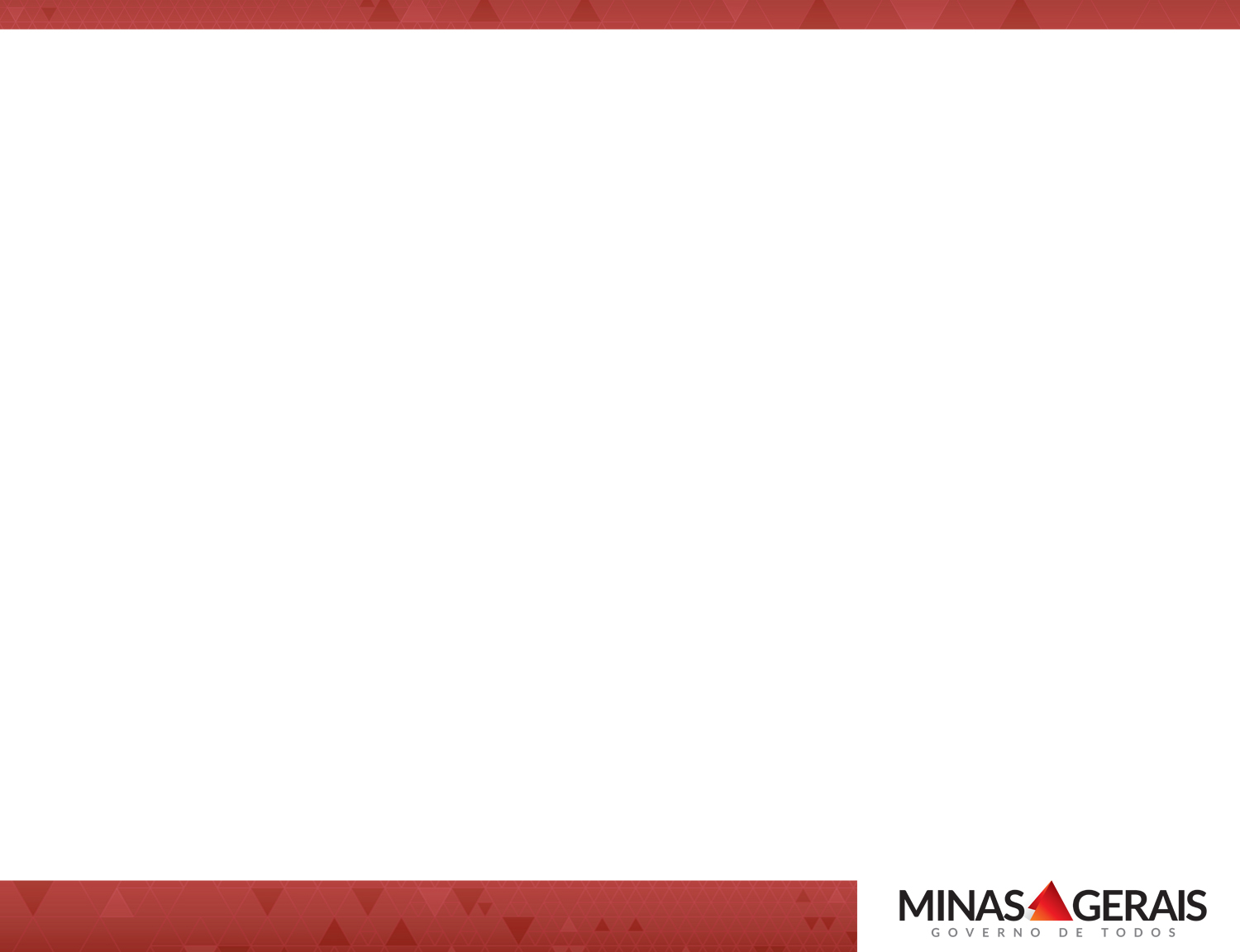 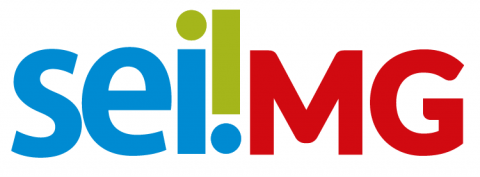 http://www.sei.mg.gov.br
http://www.planejamento.mg.gov.br/sei
atendimentosei@planejamento.mg.gov.br
multiplicasei@planejamento.mg.gov.br
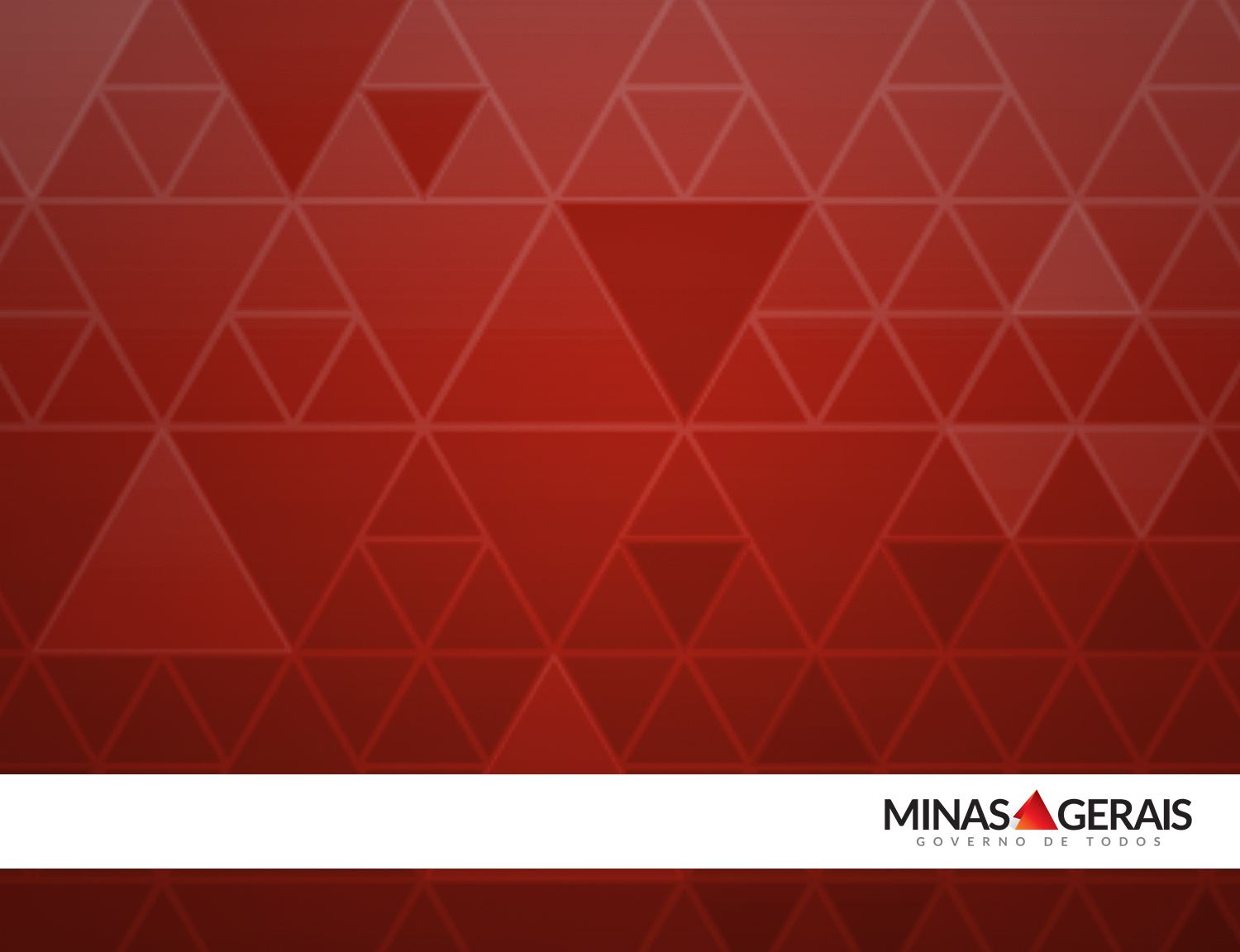 Sistema Eletrônico de Informações 
SEI!